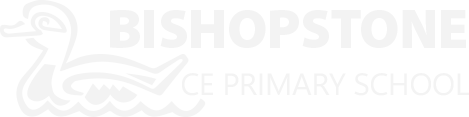 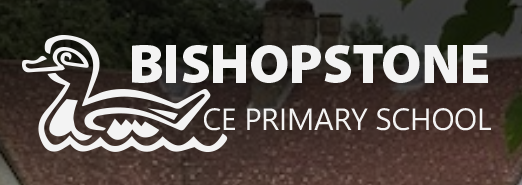 Kodu Presentations
www.flickernet.net/bishy
Tuesday 7th May 2024

LI: Apply our knowledge of inputs and outputs to develop a computer game 
which has external controls and an extra display screen
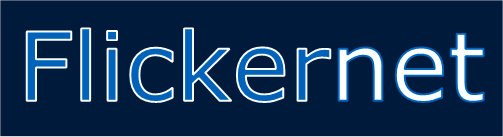 Name:
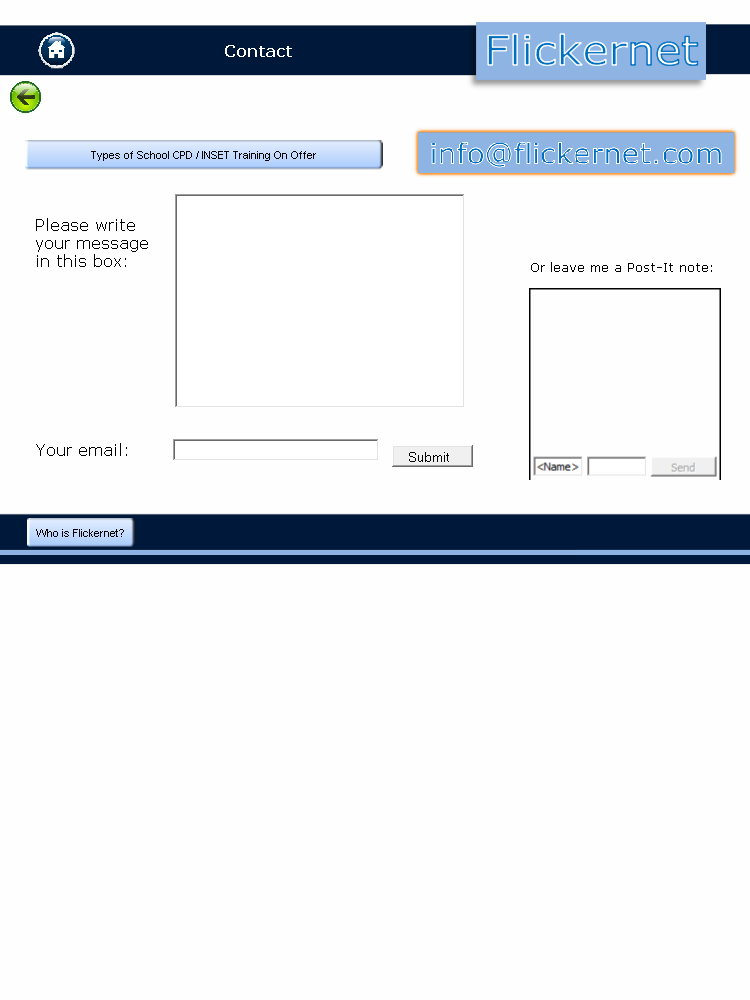 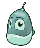 Kodu Presentation
Planning Your Game Creation
Describe your setting (for example “one small hill, a few trees and a factory with a racetrack”):
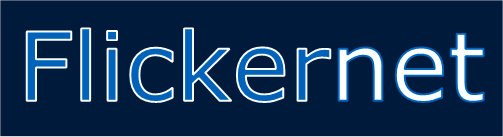 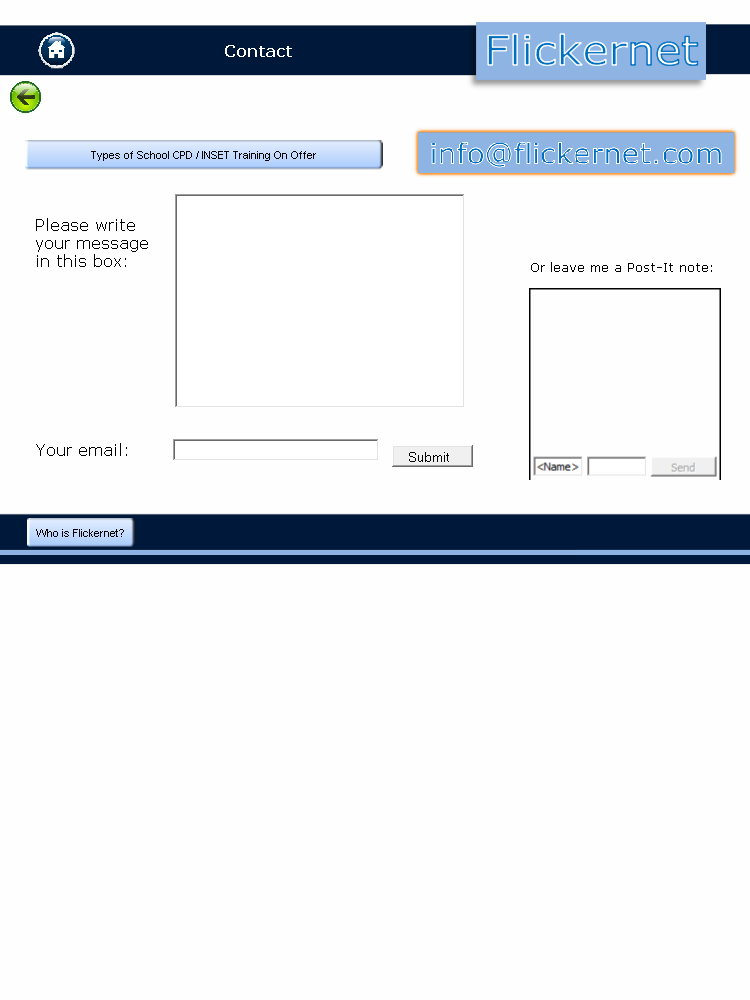 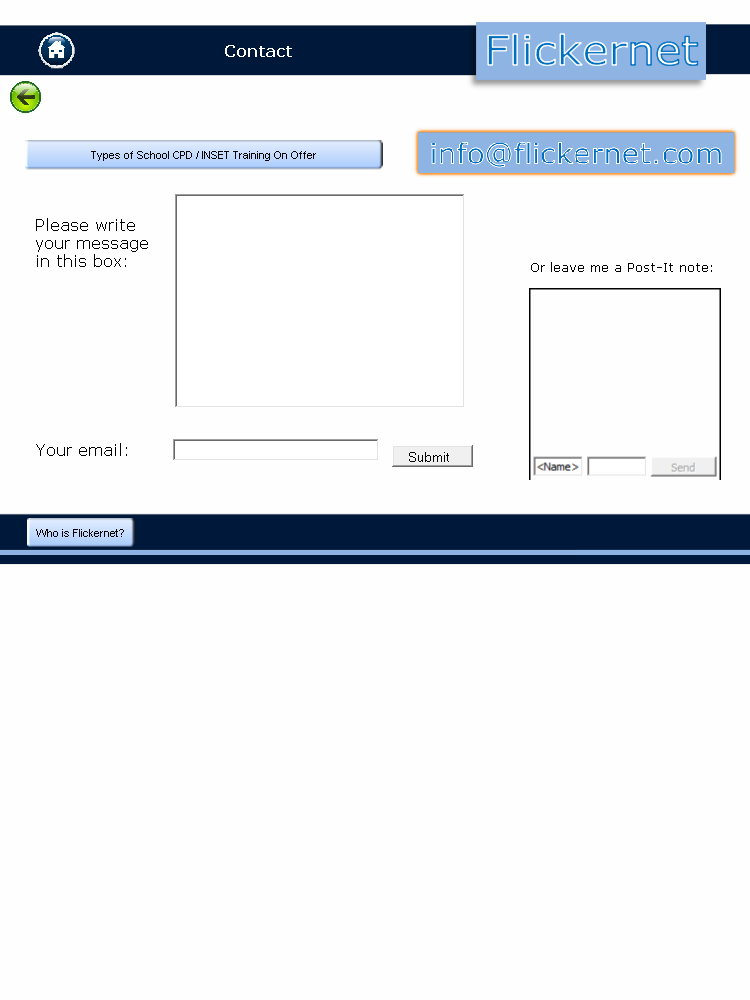 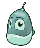 Kodu Presentation
Mobile Sprites (x3):
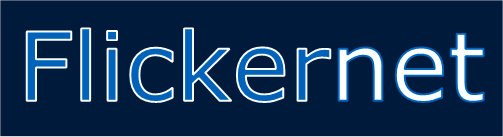 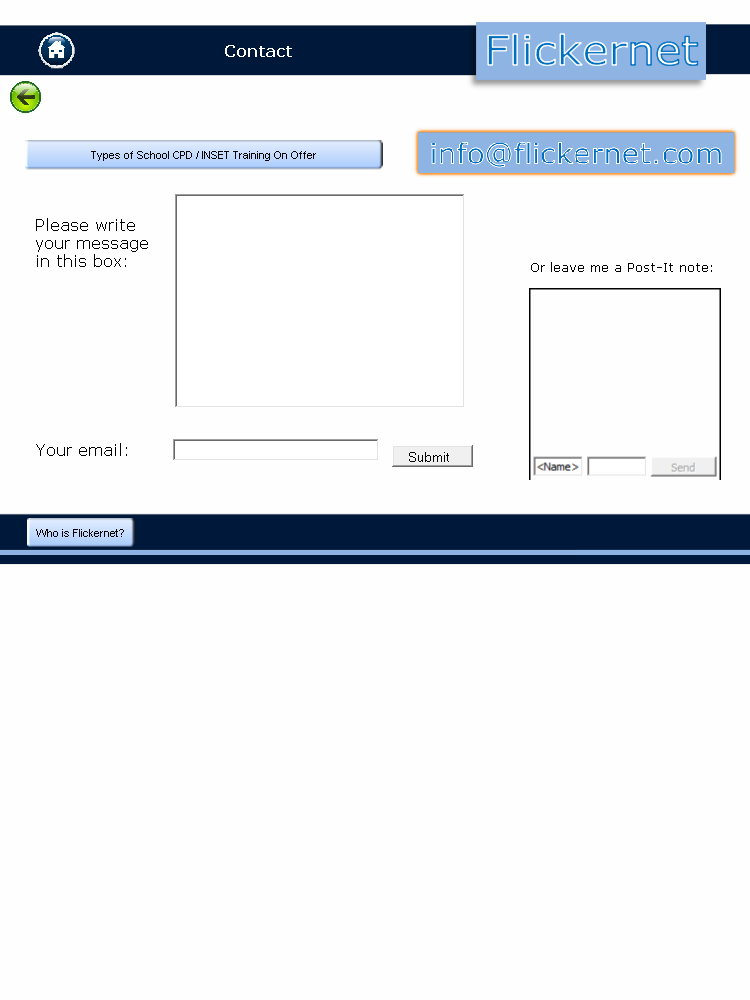 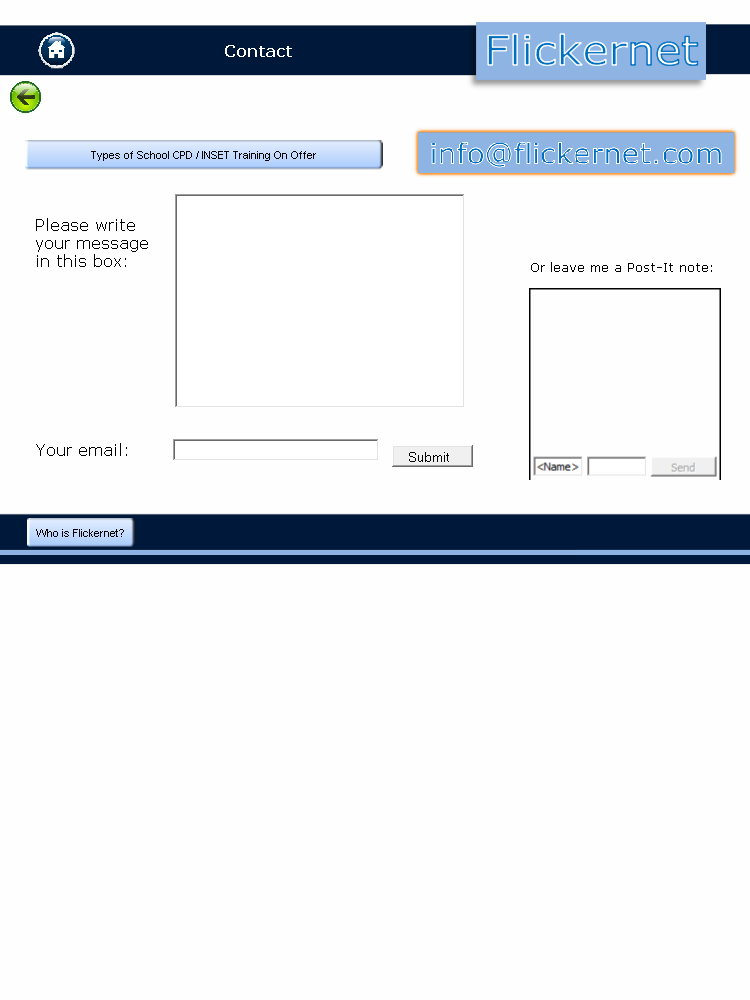 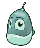 Kodu Presentation
Immobile Sprites (not moving, for example trees) (x2):
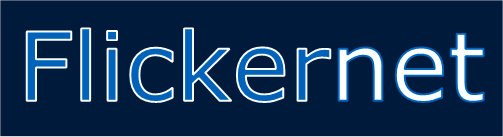 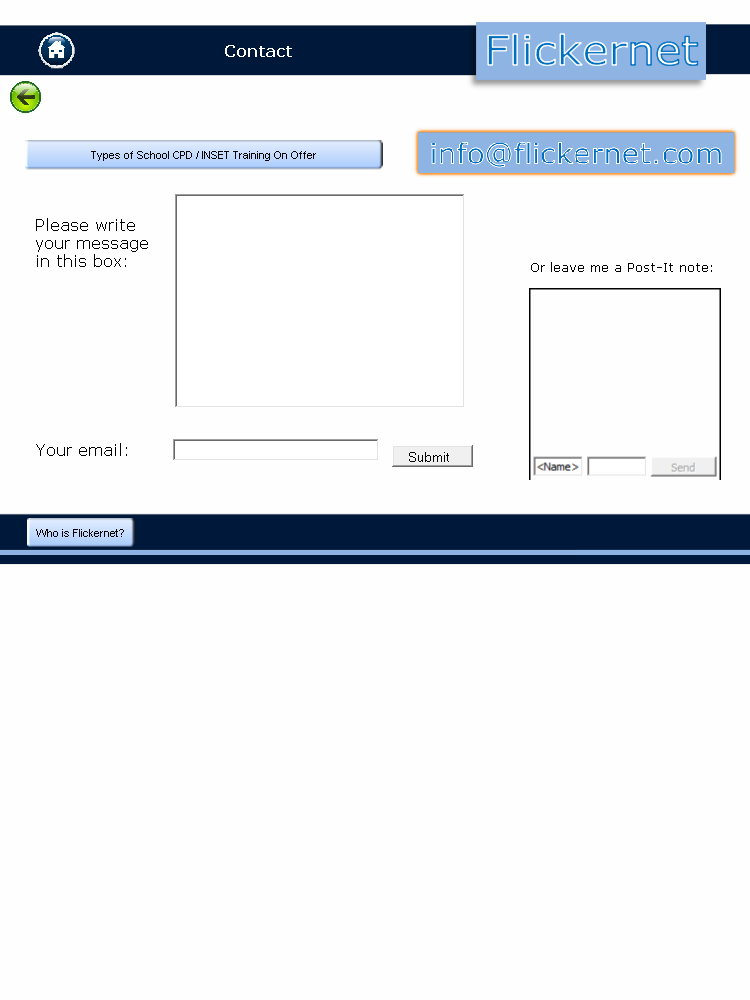 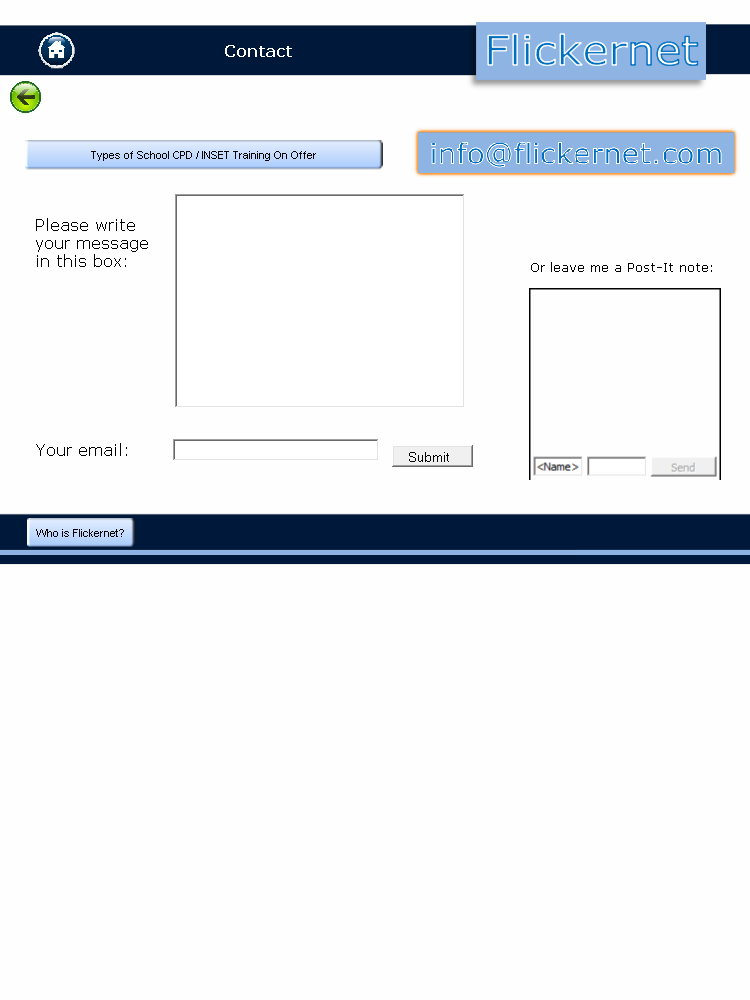 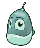 Kodu Presentation
Direct Control Keys, and which Sprite is moved (for example Rover on arrow keys)
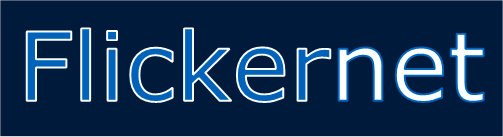 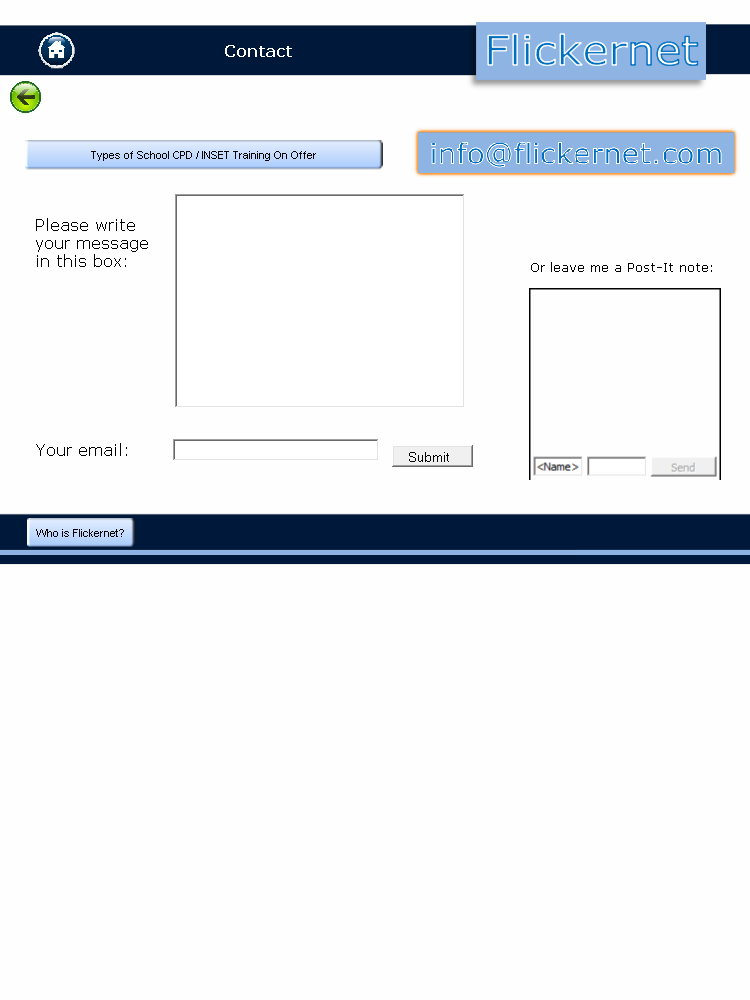 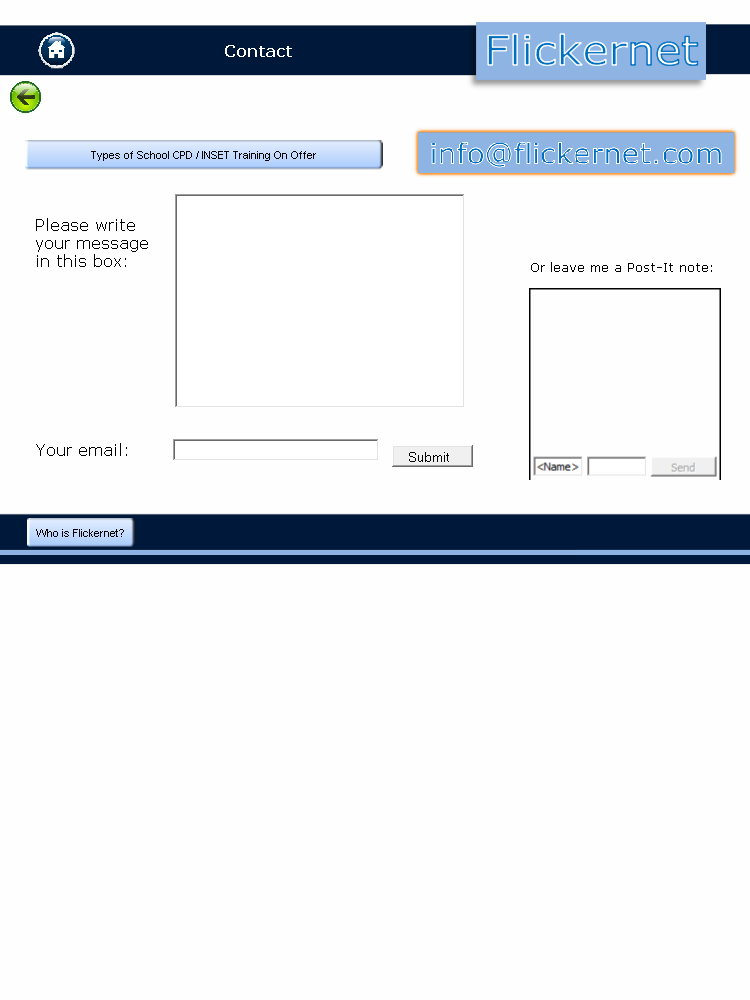 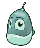 Kodu Presentation
Automated movement (what sprites will move automatically and how? – 
for example, Kodu will follow a path around the race track):
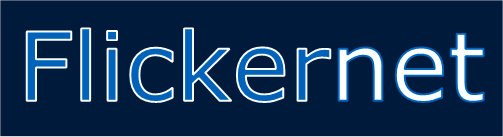 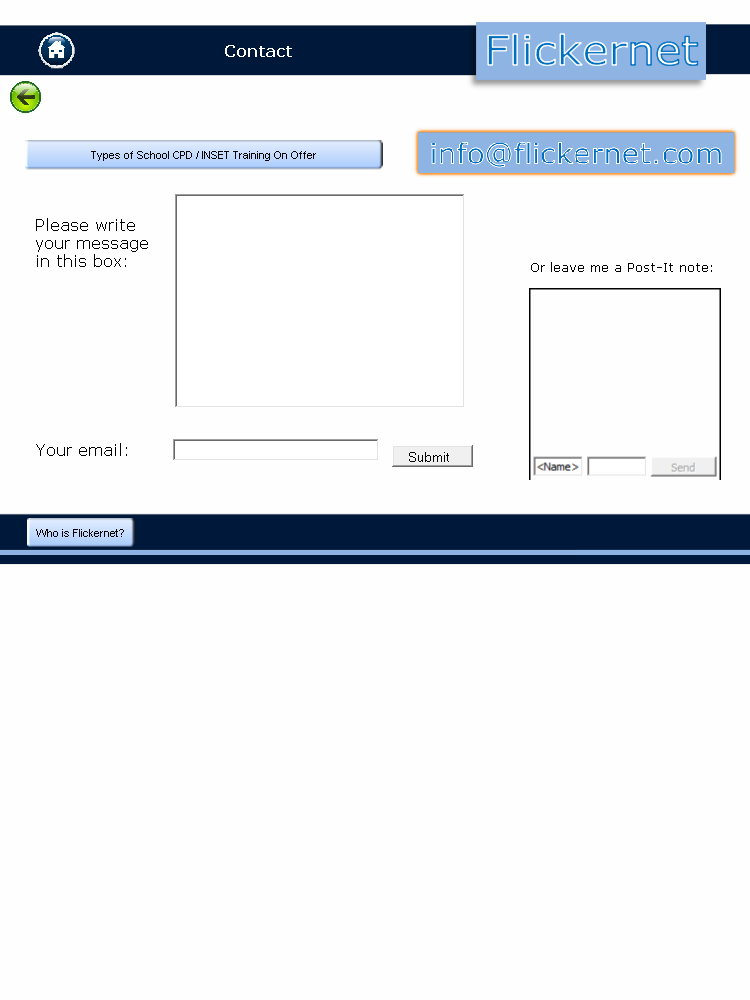 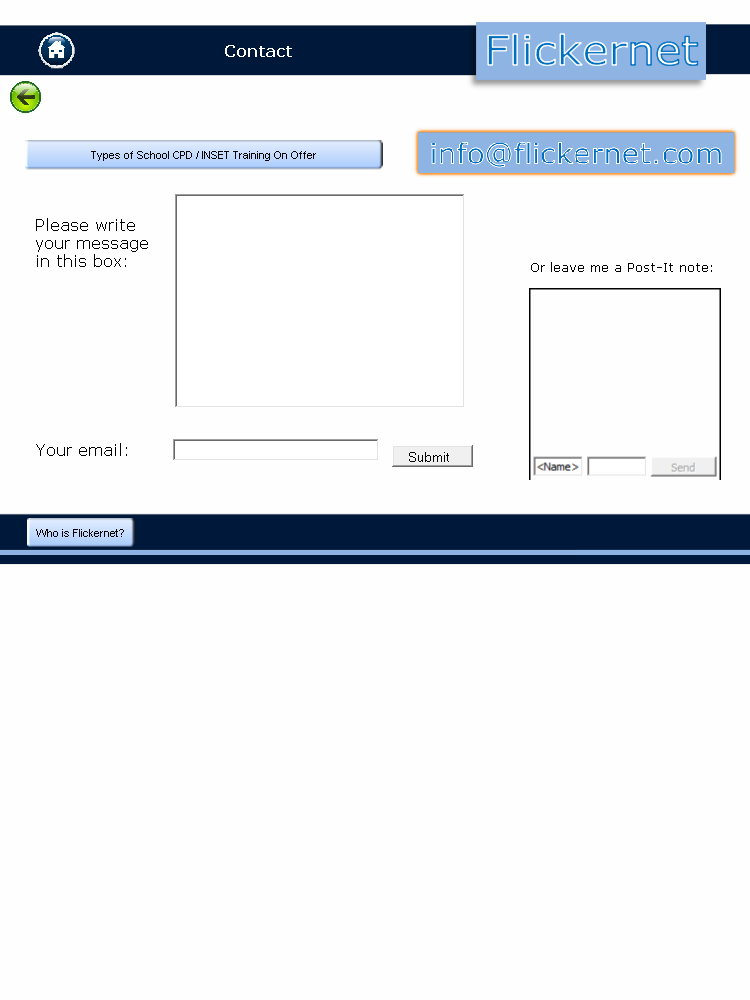 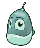 Kodu Presentation
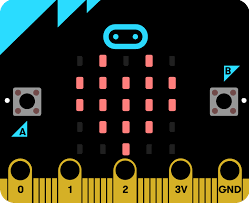 Micro:Bit Inputs (at least A and B buttons):
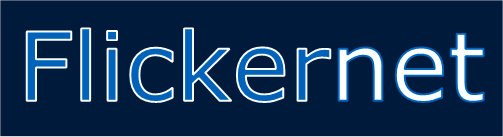 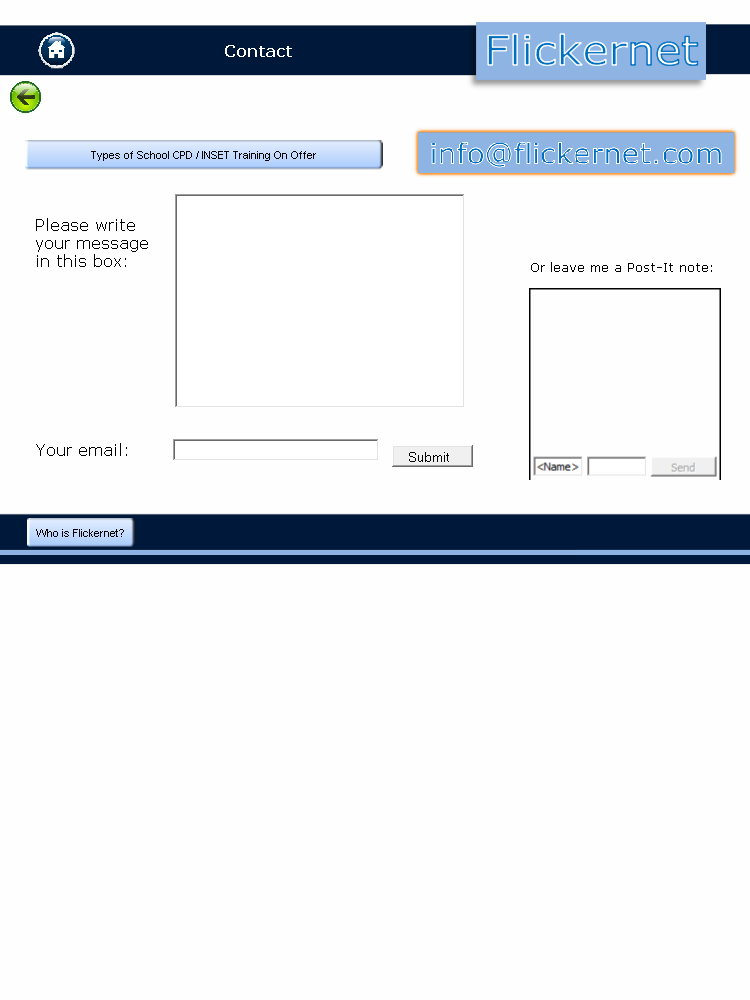 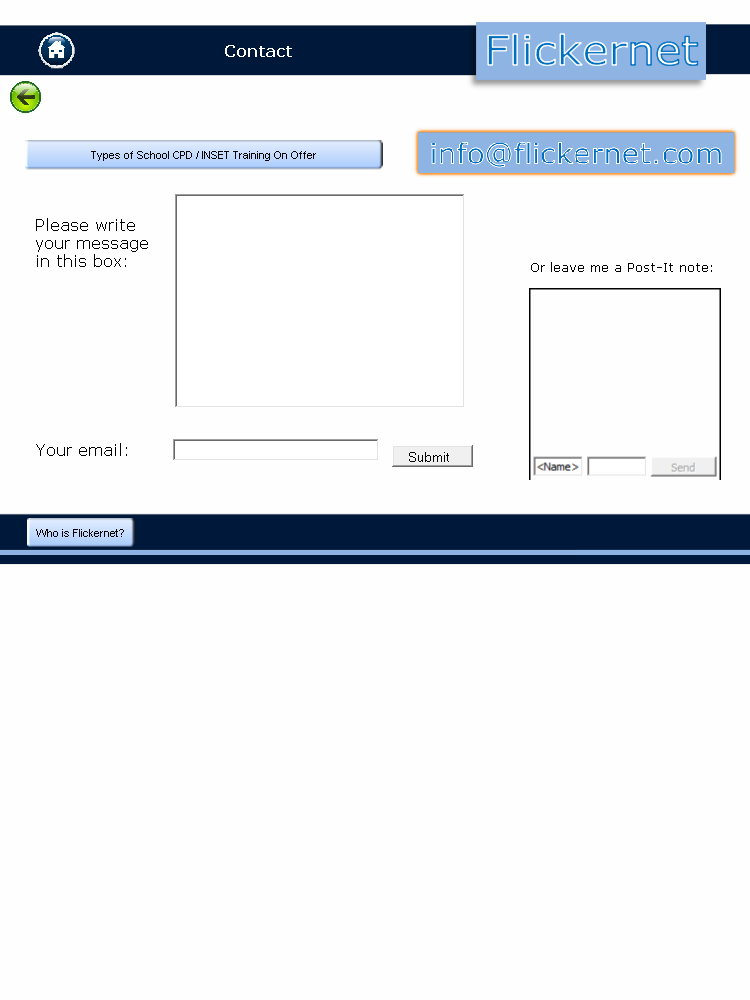 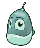 Kodu Presentation
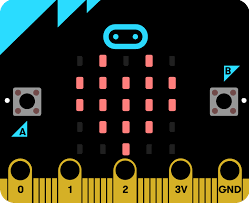 Micro:Bit Outputs (at least the screen):
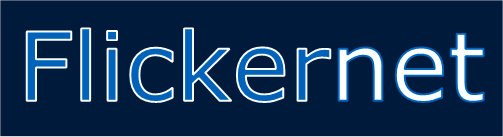 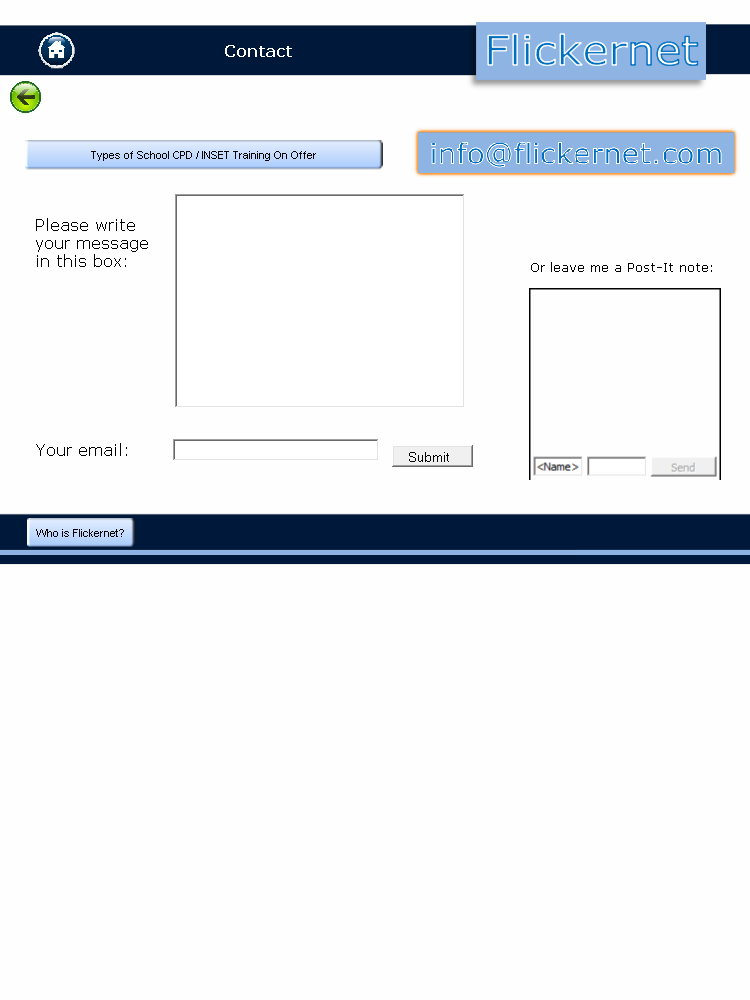 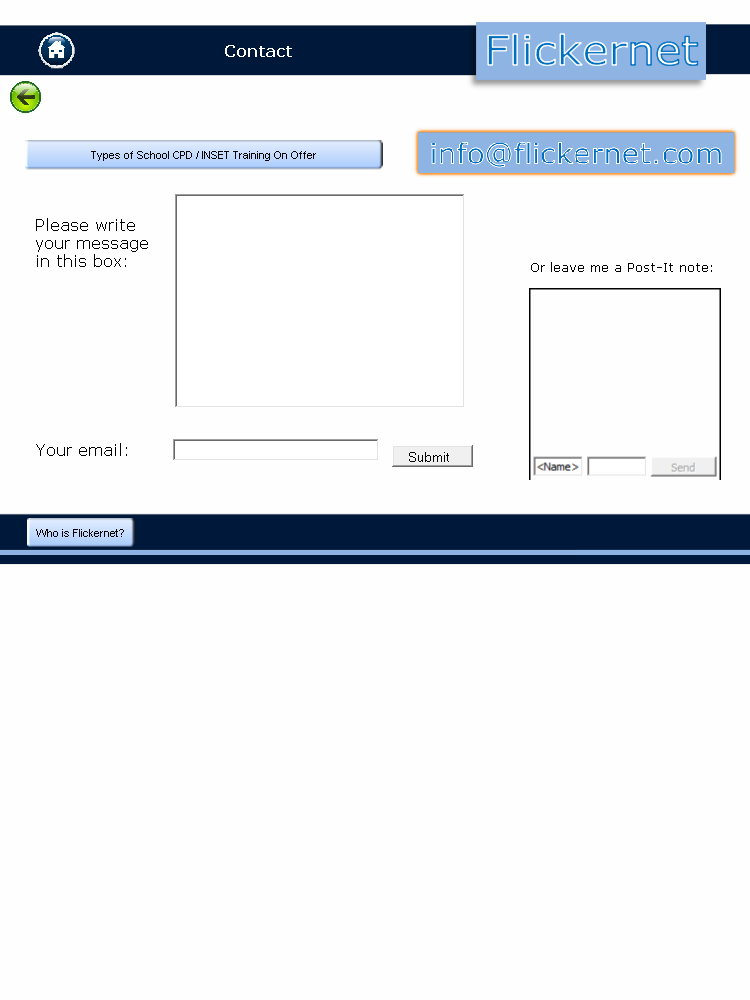 Screen Capture 1
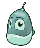 Kodu Presentation
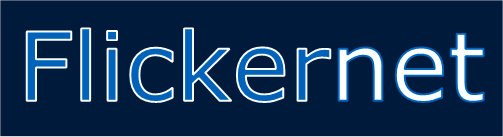 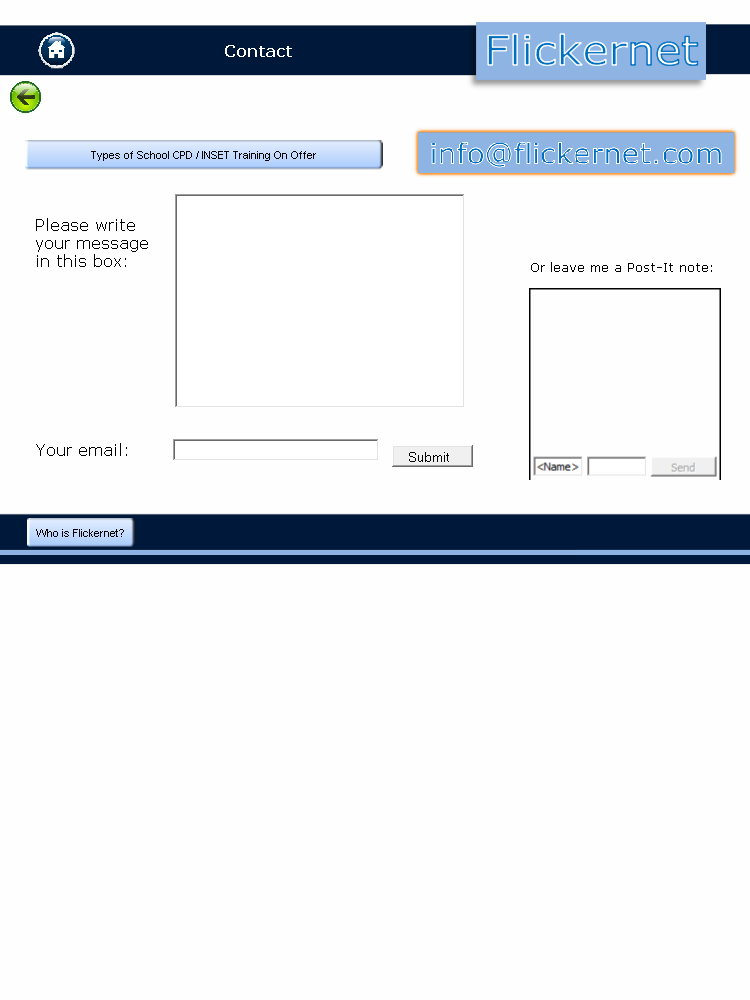 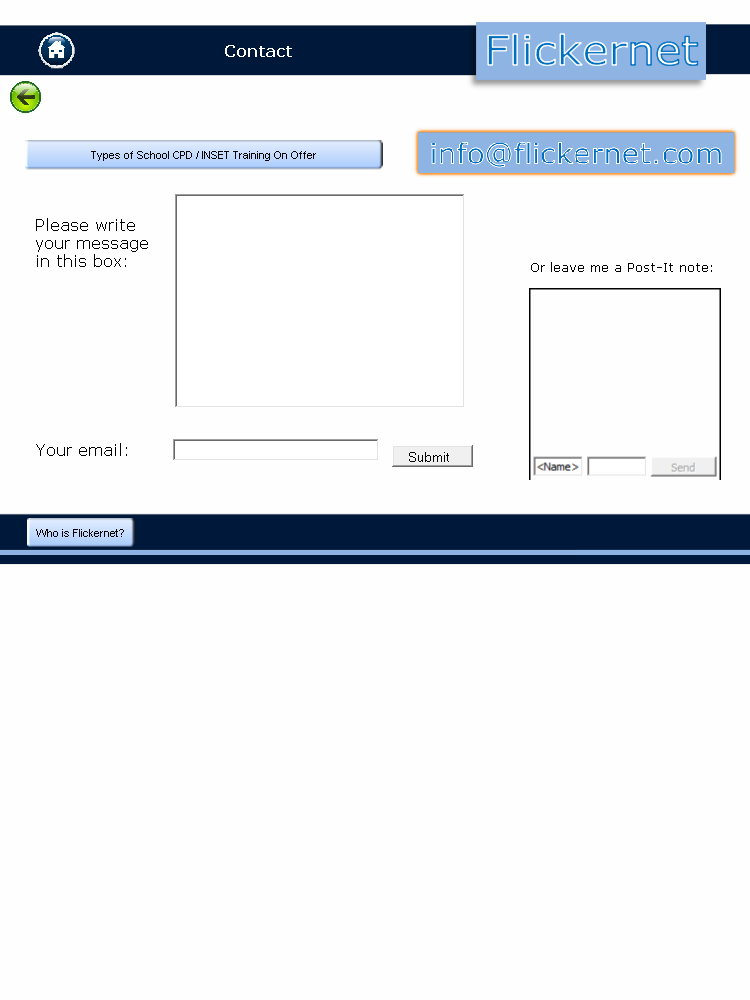 Screen Capture 2
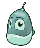 Kodu Presentation
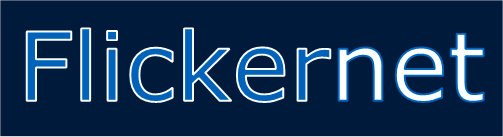 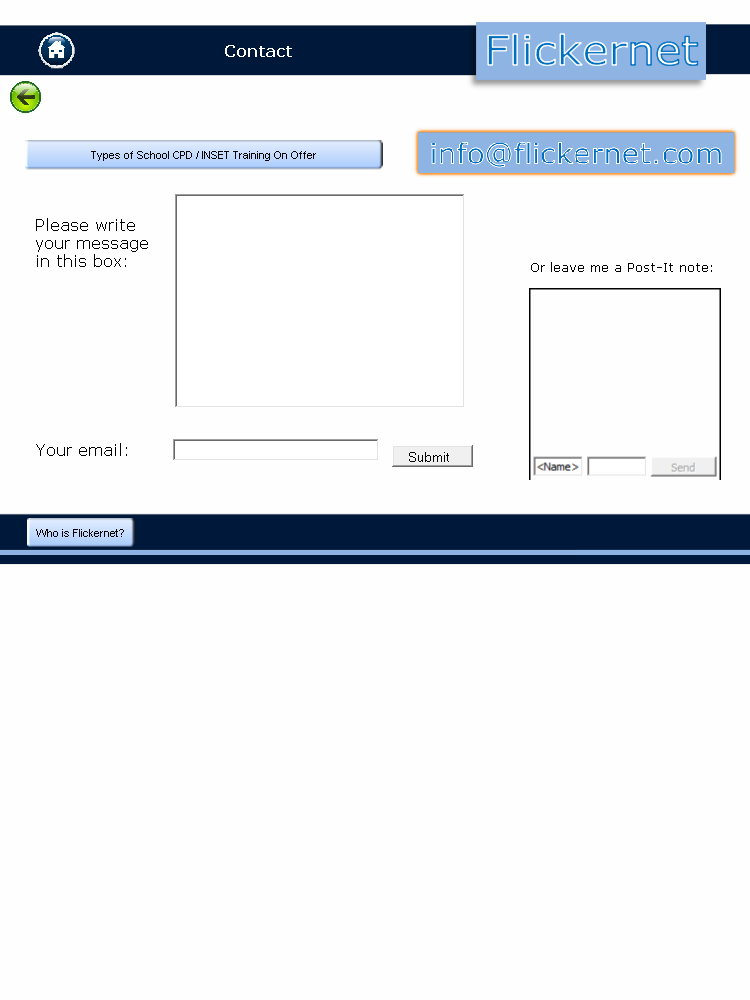 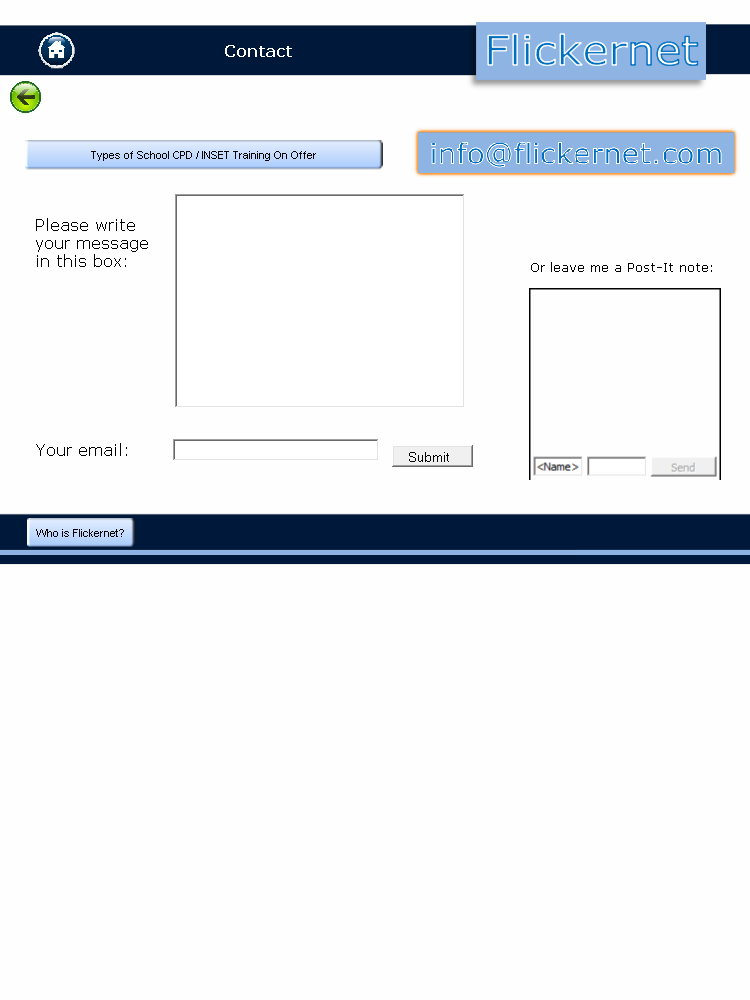 Screen Capture 3
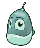 Kodu Presentation
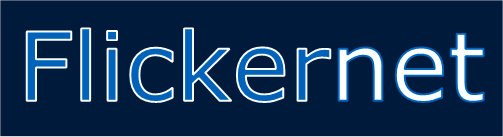 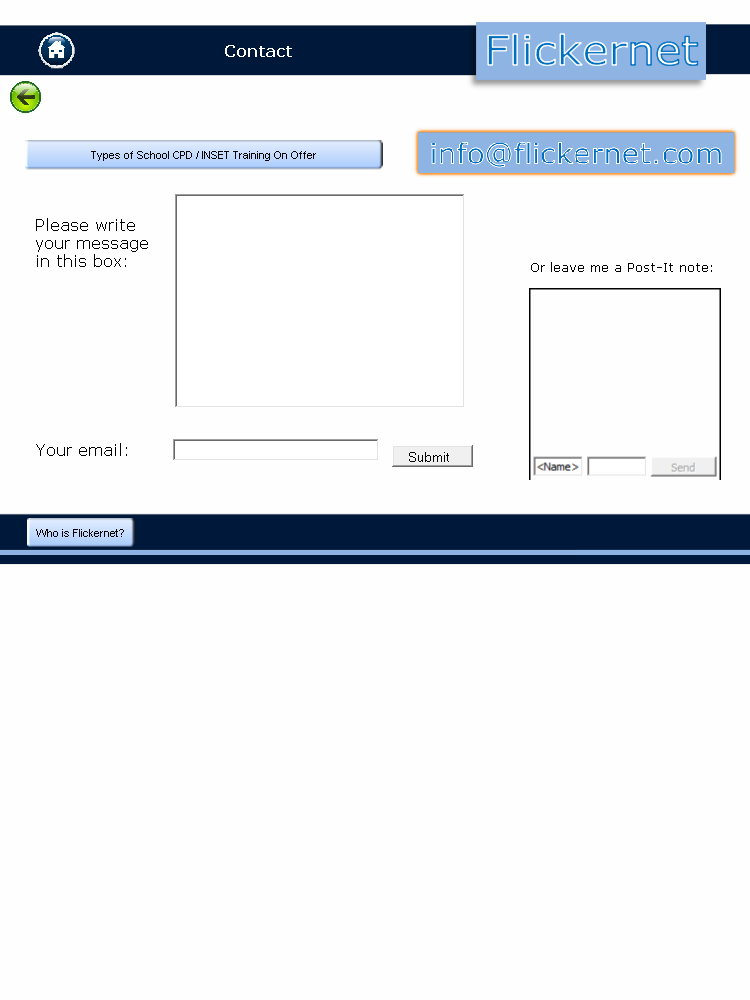 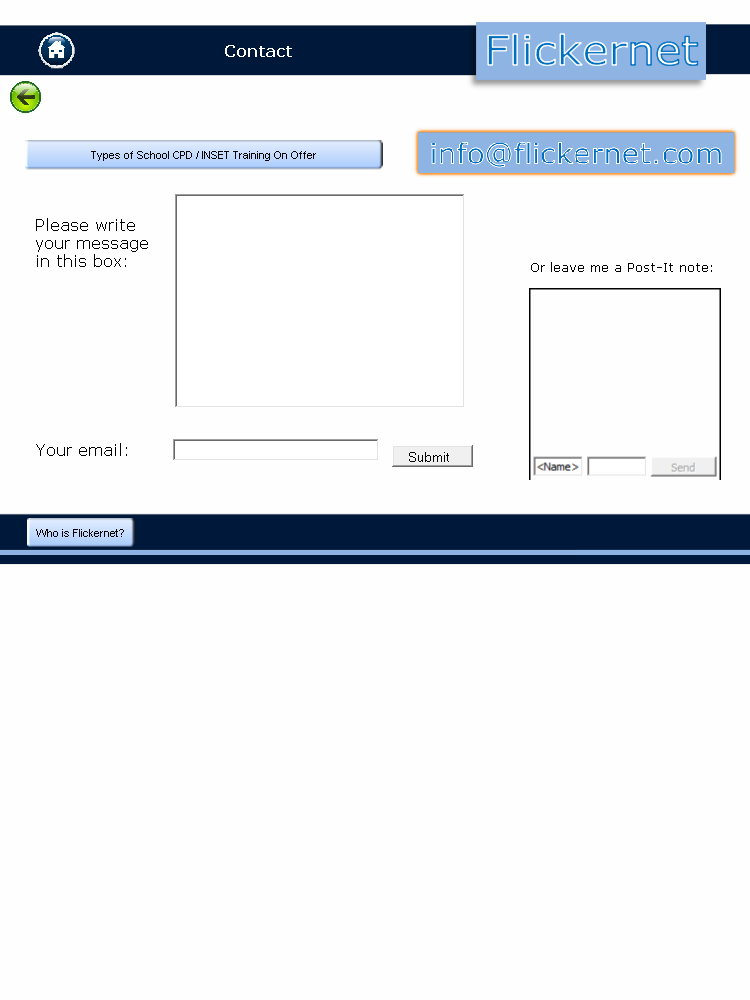 Peer Review
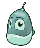 Kodu Presentation
Name of Reviewer:
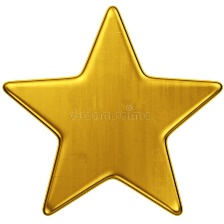 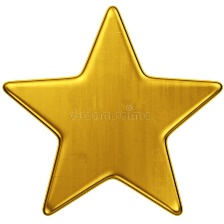 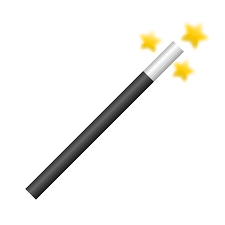 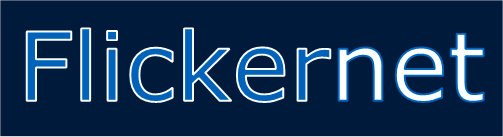 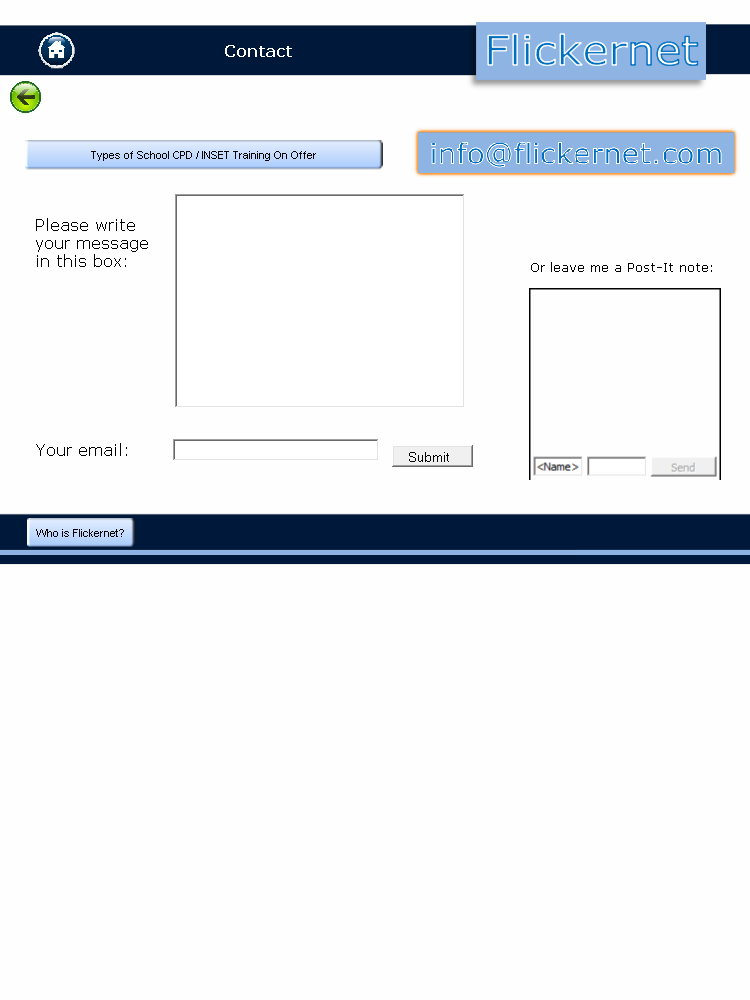 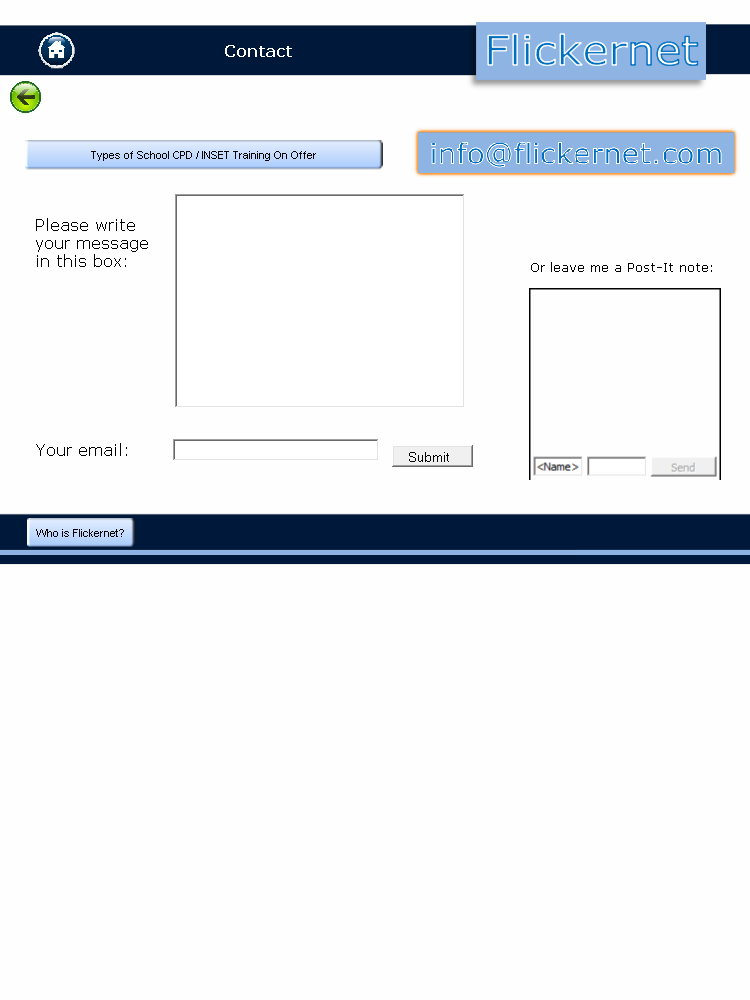 Own Review
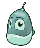 Kodu Presentation
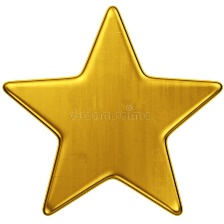 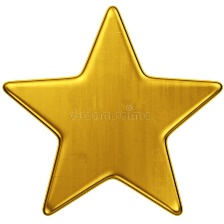 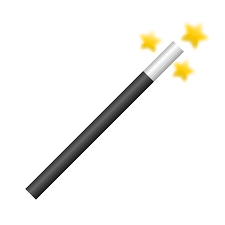 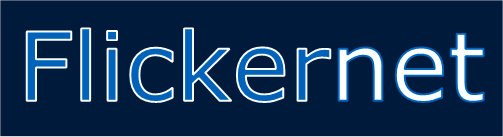 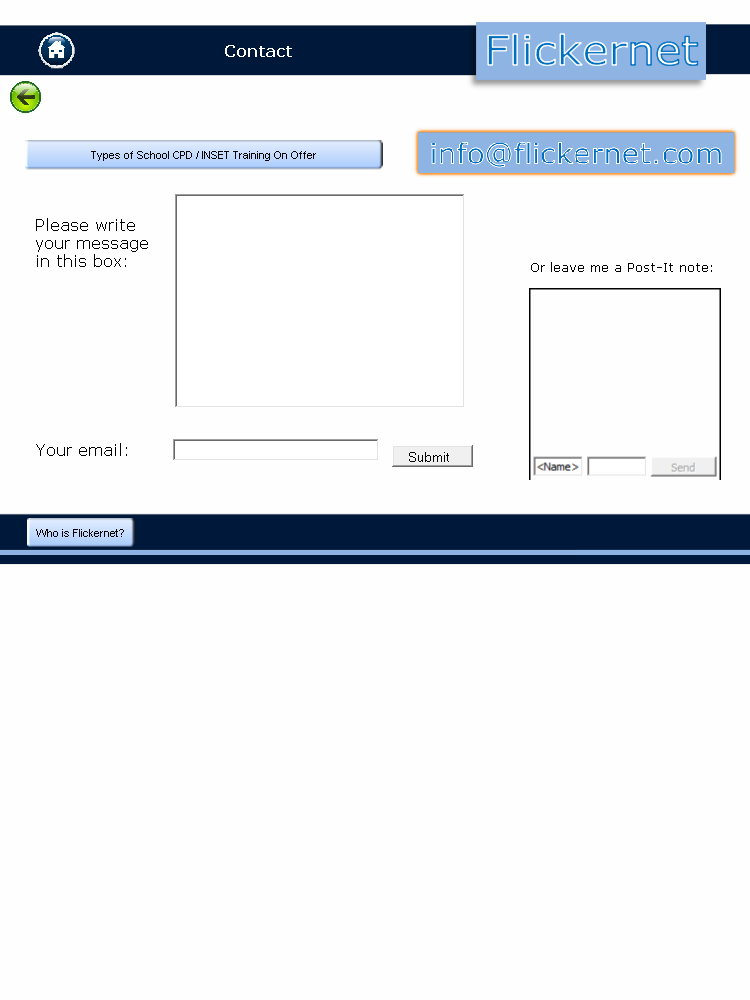 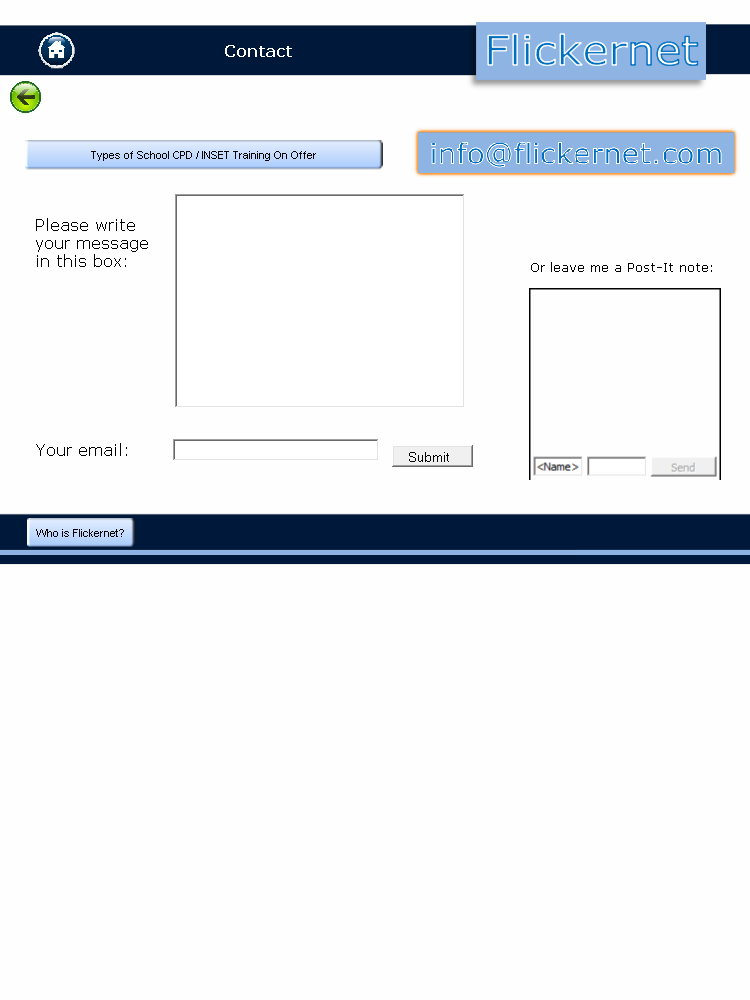 Comments
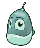 Kodu Presentation
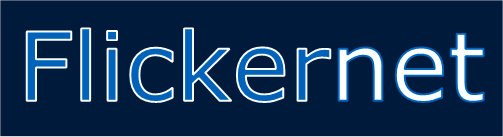 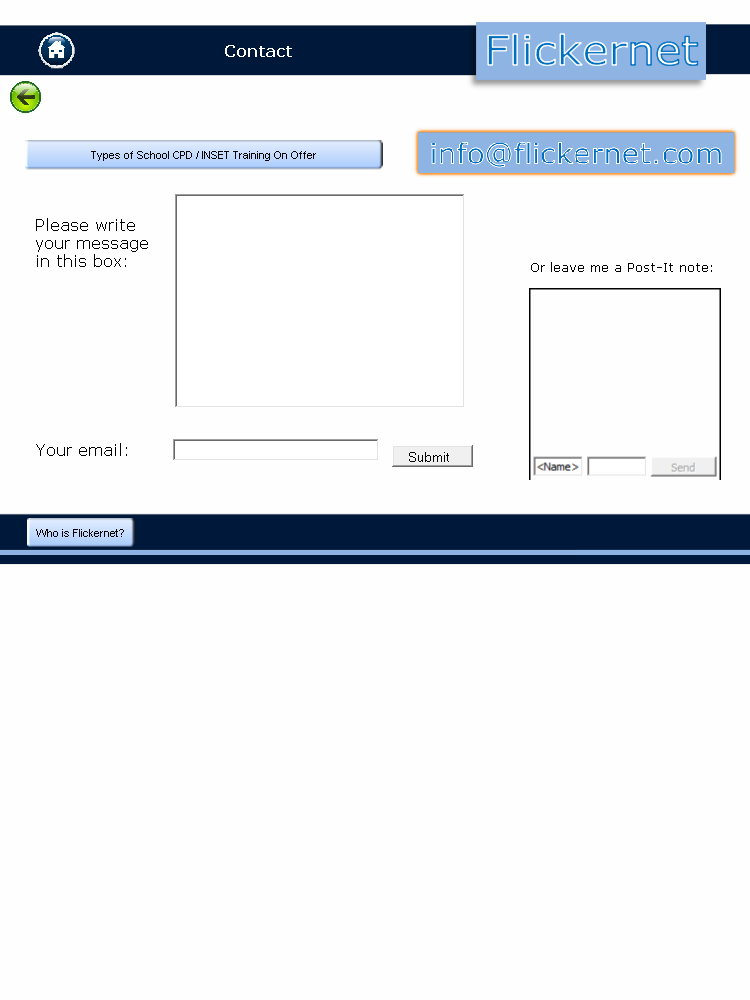 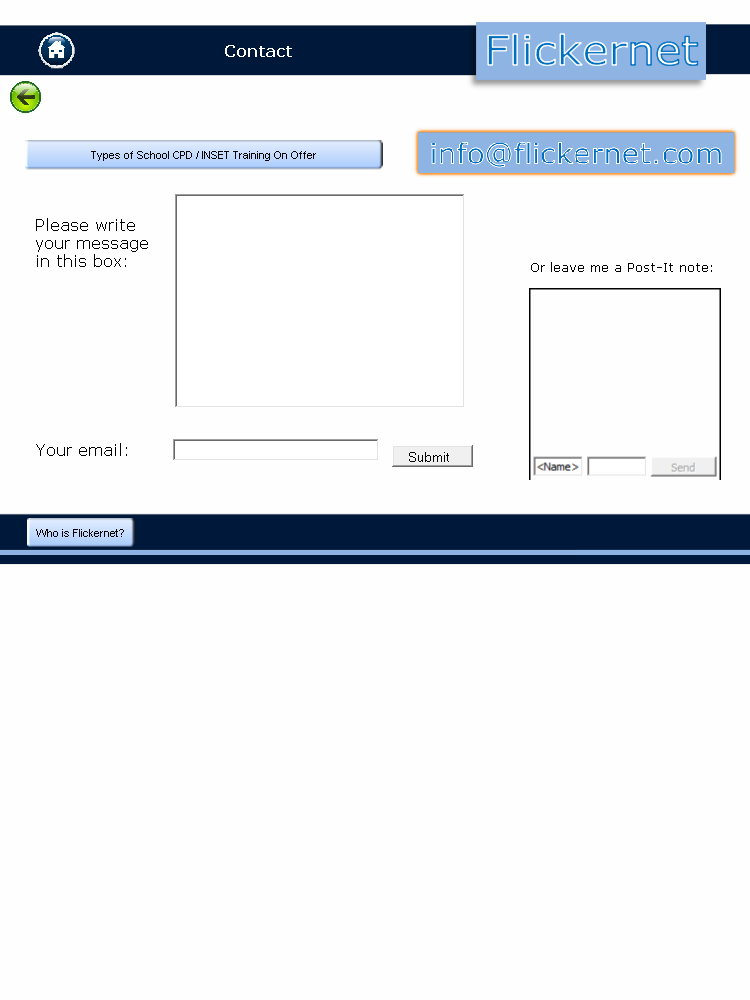 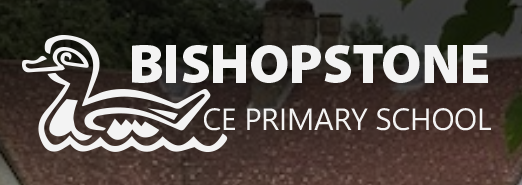 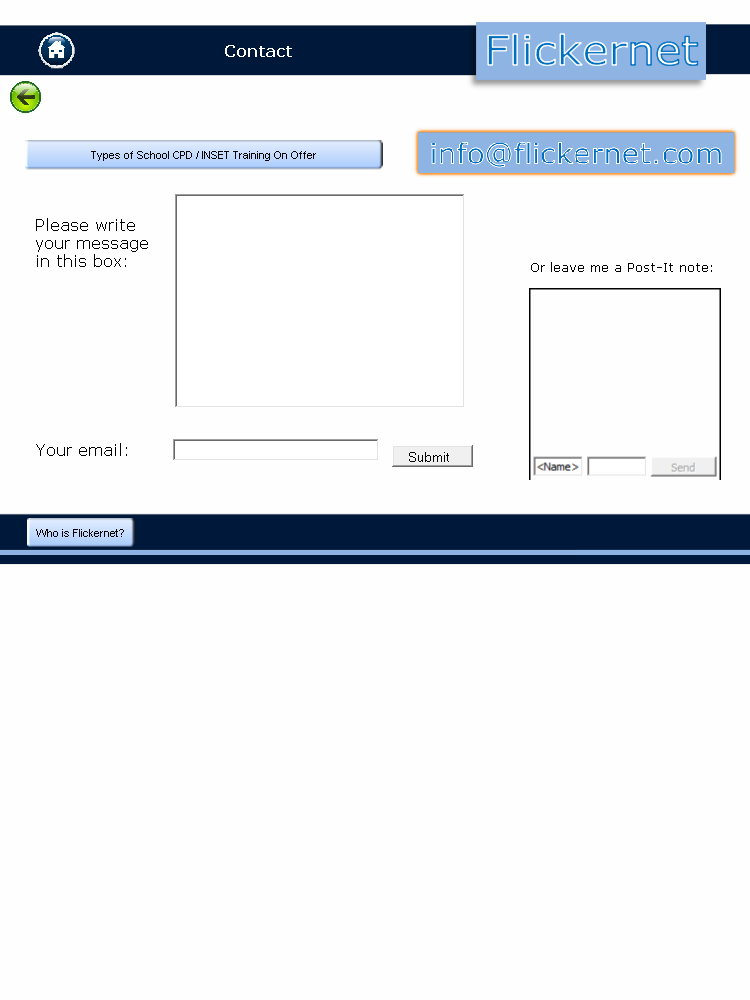